Озера
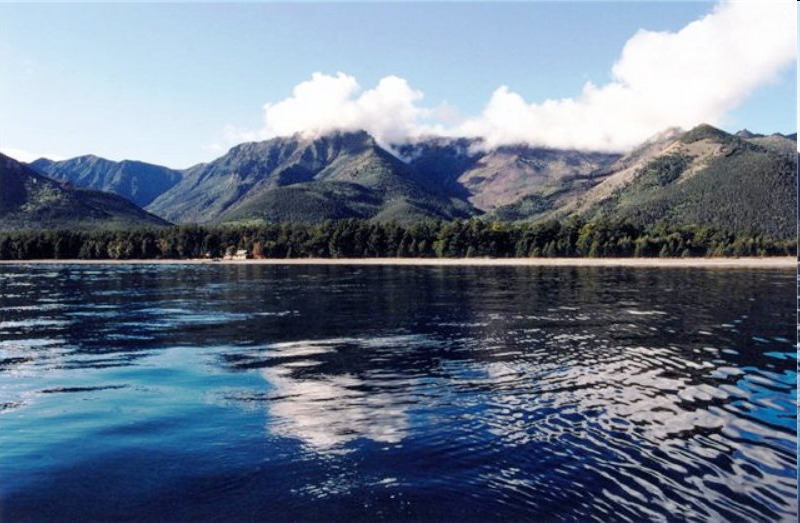 Автор: Булыгина Л.Н.
                                                    учитель географии
 г.Тольятти МОУ сш № 94
Цели и задачи:
Сформировать понятие « озеро», образование озерных котловин.
Рассказать о значение озер и их охране.
План урока:
1. Что такое озеро. Причины образования озер.
2. Классификация озер.
3. Значение и охрана озер.
Вопросы:
1.Место, где начинается река, называется ….
2. Выработанное рекой углубление на земной поверхности, по которому она течет, называется … 
3. Низменность перед впадением реки в море, образованная речными наносами, на которой река делится на рукава, называется…
4.  Территория, с которой стекают в данную реку поверхностные и подземные воды, называется….
Байкал
Каспийское море
Какие признаки характерны для озера Байкал?
замкнутый водоем,
 постоянно заполненный водой,
 сточное, пресное,
 берега скалистые, 
глубокое.
Какие признаки характерны для Каспийского моря?
большое по площади,
 соленое, 
бессточное, 
постоянно заполнено водой,
 берега пологие.
Озеро – скопление воды в природном углублении на суше.
Образование озер
атмосферные осадки            котловина
Классификация озер
по сточности
 по солености 
по происхождению
По сточности
Байкал
Сточные озера – озера, из которых вытекают реки
Каспийское море
Бессточные – озера, из которых не вытекают реки.
По солености
Эльтон
Соленое озеро – озеро, в котором испарение превышает количество выпавших осадков
Баскунчак
По происхождению
Старицы – мелкие озера, образовались в поймах рек.
По происхождению
Ладожское
Ледниковые - озера, образованные в результате таяния ледника в понижениях земной коры.
По происхождению
Тектонические – озера, образовались в трещине земной коры
Байкал
По происхождению
Вулканические - озера, образовались в кратере потухшего вулкана
Кроноцкое озеро
По происхождению
Карстовые – озера, образовались в пустотах земной коры.
По происхождению
Сарезское озеро
Запрудные – озера, образуются в результате обвалов горных пород в речной долине.
Значение озер
Стихотворение
На Ладожском озере                                                          «Дорогою жизни»
   Вдоль берегов                                                                      Было когда-то,
  Столетние сосны                                                                Спасло из блокады
  С древних веков                                                                  Взрослых ребяток.
  Песчаные дюны                                                                   И в мирное время
  Хранят тишину,                                                                   Ему тяжело,
Как помнят о том, Что было в войну.                                   До самого дна
                                                                                                Все загрязнено
Но все же в нем
  Коллекция рыб сохраняется
     И озеро честь России остается 
/ Томилова Елена, выпускница сш №94/
Для чего нужны озера
1. обеспечение населения и отраслей хозяйства;
2. транспортные пути;
3. эстетическое наслаждение, для отдыха;
4. рыболовство
Какие меры по охране озер должен соблюдать человек?
очищать промышленные и бытовые воды;

2. соблюдать правила транспортировки грузов;

3. соблюдения правил по ловле рыбы;

4.не загрязнять места отдыха.